Tworzenie związku metropolitalnego
Nowa ustawa
Górnośląski Związek Metropolitalny od lat zabiegał o stworzenie prawnych podstaw metropolii. 
Ustawa o związkach metropolitalnych weszła w życie 1 stycznia 2016 r. 
To nowy etap, pozwalający na współpracę miast z finansowym wsparciem z budżetu państwa.
Nowe możliwości
Duży może więcej - związek metropolitalny pozwala na realizowanie zadań, nieosiągalnych finansowo
i organizacyjnie, dla pojedynczych miast.
Wspólne działanie i centralizacja procesów to oszczędności. Przykład - wspólny zakup energii  prowadzony od 5 lat przez Górnośląski Związek Metropolitalny. Oszczędności z tego tytułu, tylko w 2015 roku, wyniosły 11 mln złotych.
Każda gmina wnosi do związku to, co najlepsze – ludzi, pomysły, doświadczenia, a zachowując swoją odrębność i indywidualny charakter, wpływa na kształt całości.
Zadania Związku
Publiczny transport zbiorowy - dobrze zorganizowany transport to nie tylko jeden bilet na pociąg, autobus i tramwaj, to także rozwój infrastruktury.
Kompleksowy i wszechstronny rozwój obszaru metropolitalnego.
Polityka przestrzenna - między innymi dzięki sprawnemu transportowi – planowanie inwestycji gospodarczych, sportowych i kulturalnych tak, aby w sposób zrównoważony zaspokajały potrzeby mieszkańców metropolii.
Promowanie, w kraju i za granicą, wszelkich walorów metropolii - gospodarczych, kulturalnych, turystycznych, przyrodniczych.
Inne zadania, zlecane przez gminy, które związek może wykonywać tworząc porozumienia lub powołując nowe podmioty.
Źródła finansowania
Poza środkami przekazanymi przez gminy na realizację zadań – nie mniej niż 4% z wpływów z podatku PIT, budżet Związku będzie zasilany z budżetu państwa dodatkowymi 5% wpływów z podatku PIT. To nie są małe pieniądze – według szacunków między 200 a 250 mln złotych. 
Jeśli przyjmiemy, że środki te mogą być wykorzystane jako wkład własny pozwalający ubiegać się o dotacje i środki unijne, to kwota ta może być kilkukrotnie większa. Będzie to stanowić koło zamachowe dla rozwoju miast i Metropolii.
Każda gmina jest ważna
Każda gmina będzie miała taki sam wpływ na kluczowe decyzje, podział i wykorzystanie środków finansowych, zadania realizowane prze Związek. Zarówno stolica województwa Katowice, jak i najmniejsza gmina w obszarze metropolitalnym mają po dwóch przedstawicieli w Zgromadzeniu Związku. Uchwały podejmuje się kwalifikowaną większością głosów. Każdy głos będzie tak samo ważny.
Organami Związku będą zgromadzenie złożone z dwóch delegatów z każdej gminy oraz zarząd wykonujący swoje zadania przy pomocy urzędu metropolitalnego.
Korzyści
Lepsze wykorzystanie potencjału miast.
Zrównoważony rozwój regionu.
Dodatkowe wpływy z budżetu państwa.
Oszczędności, wynikające z centralizacji procesów. 
Realizacja projektów wspólnych, wykraczających poza granice i możliwości poszczególnych miast. 
Profesjonalne zarządzanie.
Integracja i rozwój transportu publicznego.
Miasta Metropolii
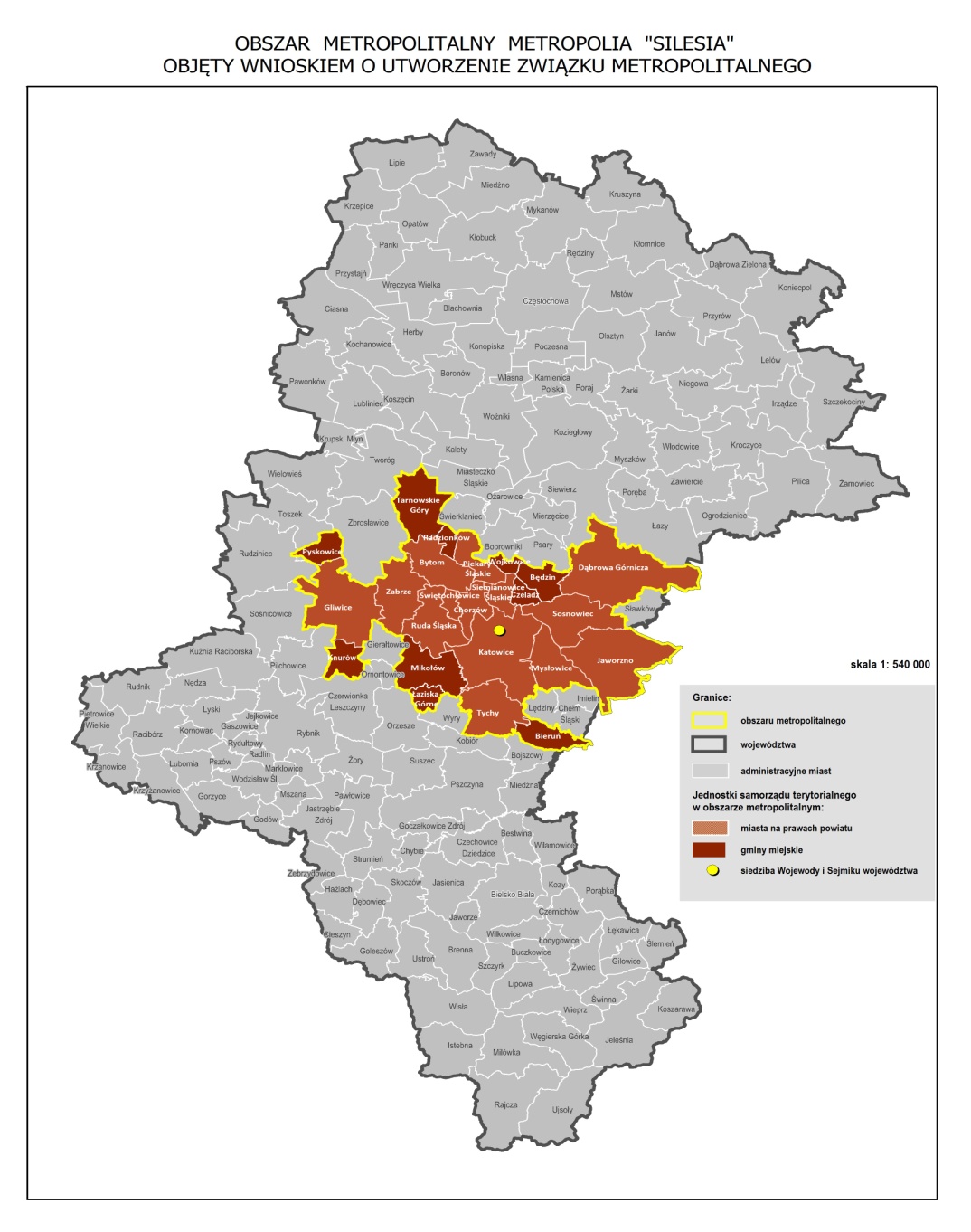 24 gminy: 

	Będzin, Bieruń, Bytom, Chorzów, Czeladź, Dąbrowa Górnicza, Gliwice, Jaworzno, Katowice, Knurów, Łaziska Górne, Mikołów, Mysłowice, Piekary Śląskie, Pyskowice, Radzionków, Ruda Śląska, Siemianowice Śląskie, Sosnowiec, Świętochłowice, Tarnowskie Góry, Tychy, Wojkowice, Zabrze.
Metropolia
1 585 km2 powierzchni - największy obszar metropolitalny w kraju. 
Ponad 2 mln ludzi - blisko połowa ludności województwa śląskiego.
Ponad 200 tys. firm i przedsiębiorstw wytwarzających 8% PKB kraju.
Znakomite zaplecze biznesowe, wykwalifikowana kadra pracownicza.
Atrakcyjne tereny inwestycyjne.
Różnorodność szkół – dostępność kształcenia w każdej dziedzinie nauki.
Prestiżowe wydarzenia kulturalne i sportowe.
Unikalne atrakcje turystyczne.
Konsultacje
Ustawa o związkach metropolitalnych wymaga przeprowadzenia konsultacji  społecznych przed wydaniem rozporządzenia.
Konsultacje powinny być przeprowadzone we wszystkich gminach zainteresowanych uczestnictwem w planowanym związku, w terminie do 15 kwietnia br.
„Czy jesteś za wstąpieniem Twojego miasta do Związku Metropolitalnego ?”
Wniosek do RM
Wniosek do Rady ministrów złoży miasto Katowice.

	Do wniosku zostaną dołączone:
uchwały intencyjne 23 gmin (+ Katowice);
mapa z wytyczonym obszarem metropolitalnym;
uzasadnienie jednorodności układu osadniczego
i przestrzennego,  a także występowania powiązań funkcjonalnych oraz więzi społecznych, gospodarczych, komunikacyjnych i kulturowych;
podstawowe dane statystyczne dotyczące: liczby ludności, obszaru, gęstości zaludnienia, wpływów z PIT.
METROPOLIA? TAK!
Więcej informacji na stronie www.gzm.org.pl
Dziękuję za uwagę.